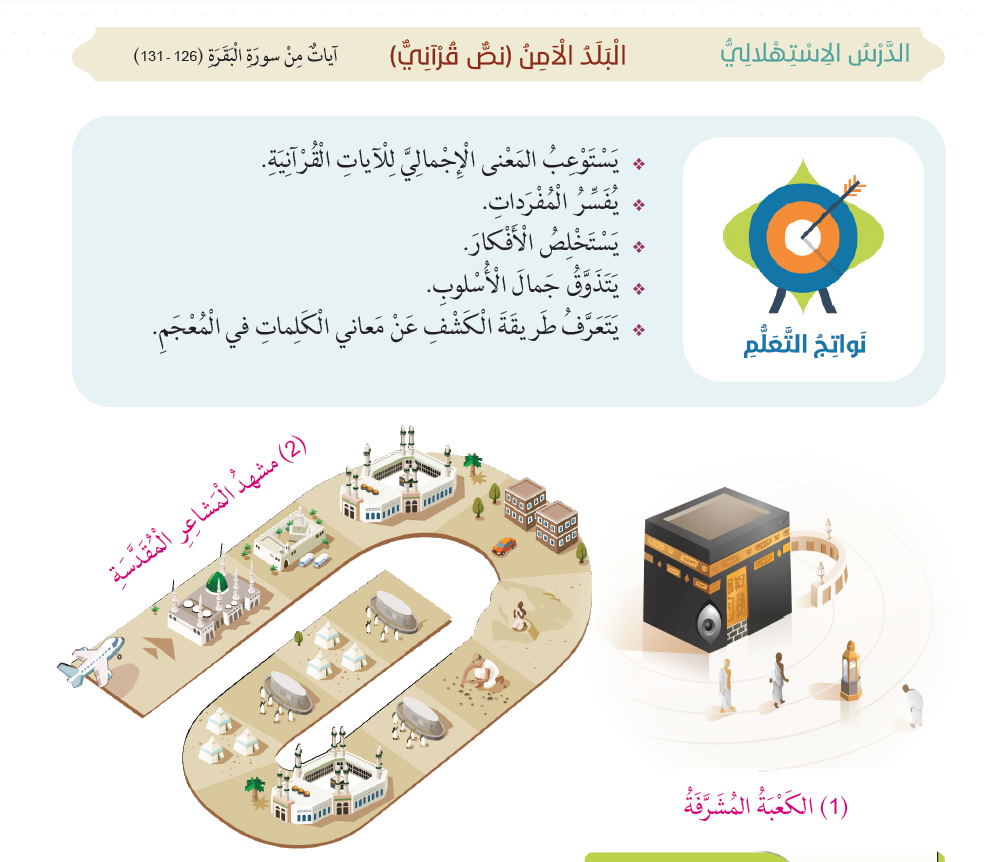 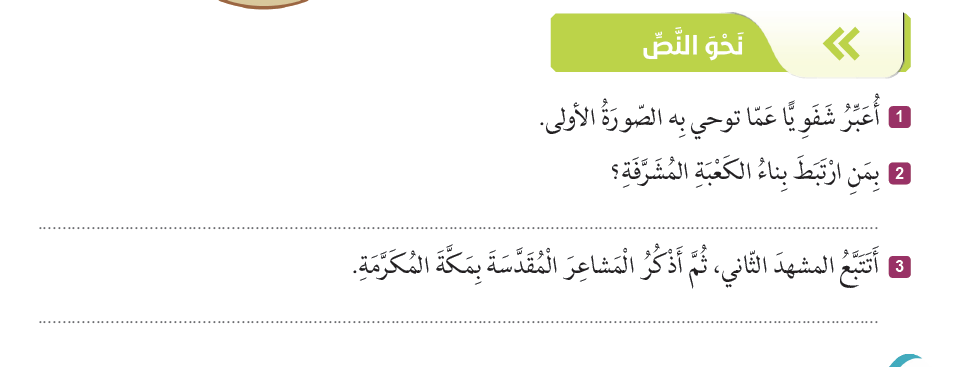 بسيدنا إبراهيم وإسماعيل عليهما السلام
الإحرام – الطواف -السعي - التقصير(عمرة) -المبيت بمنى- الوقوف بعرفات  -المزدلفة - رمي الجمرات - طواف الإفاضة
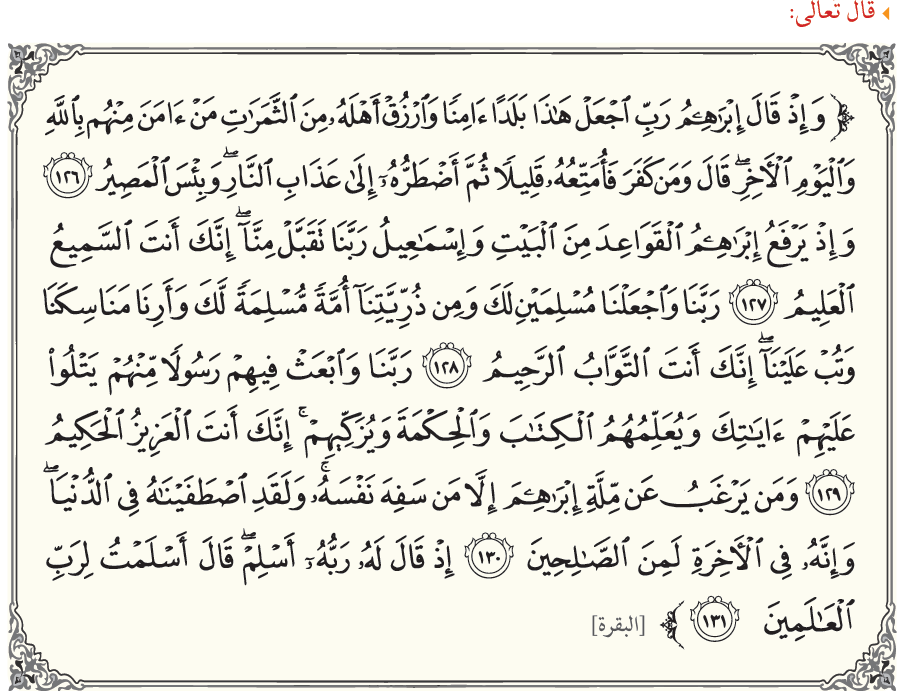 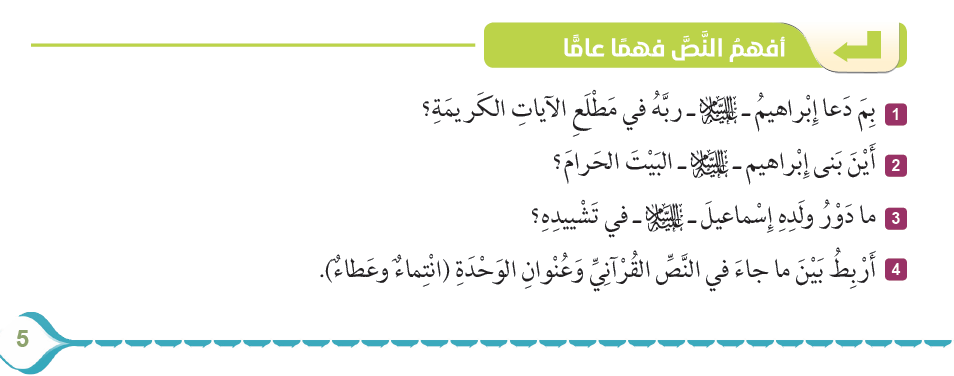 أن يجعل البلد الحرام آمنا وأن يرزق أهله
في مكة المكرمة
ساعده بالحفر والإتيان بالحجارة
دعاء إبراهيم عليه السلام في الآيات لبلده مكة دليل على الانتماء وبناؤه للكعبة دليل على العطاء
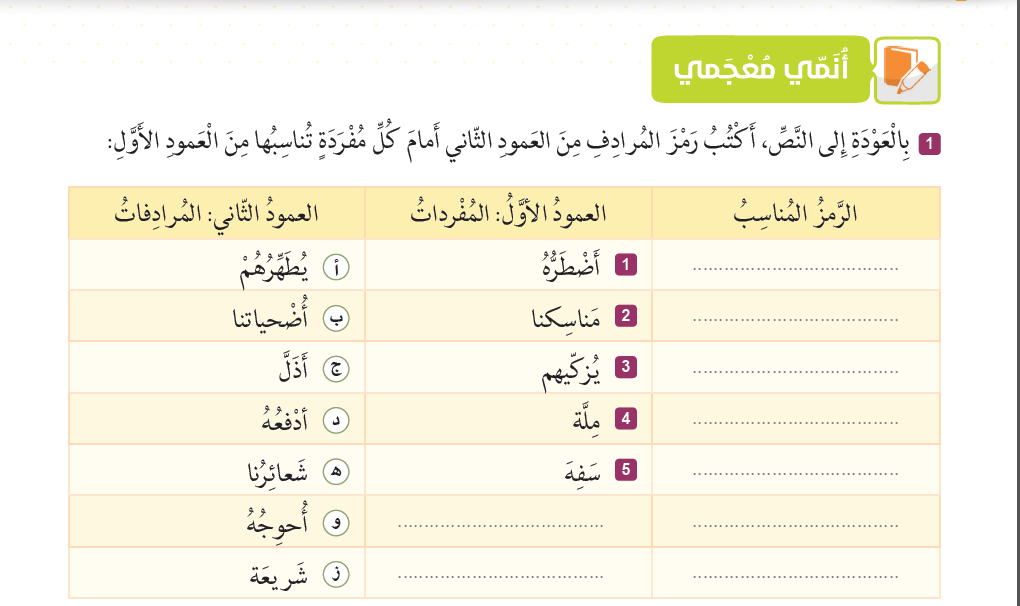 د
ه
أ
ز
ج
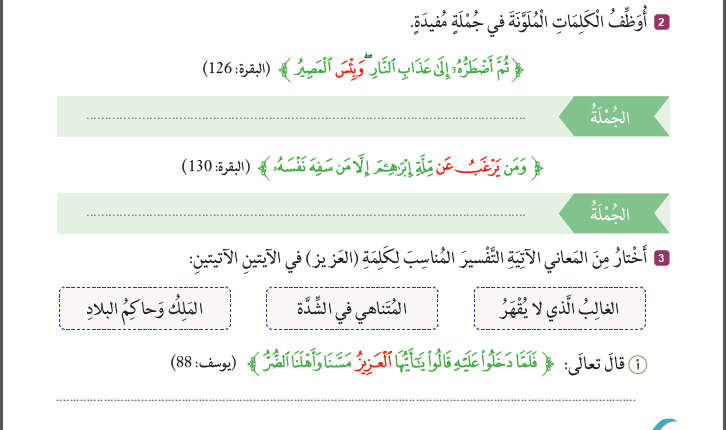 بئس الطالب الكسول
المؤمن يرغب عن معصية الله
الملك وحاكم البلاد
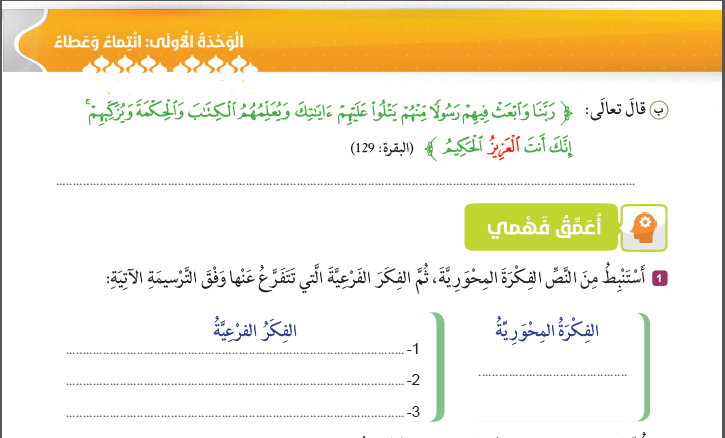 الغالب الذي لا يقهر
فضل الإسهام في بناء المساجد
التقرب من الله
مشروعية سؤال الله  الثبات على الإسلام للنفس والذرية
التوسل إلى الله في قبول الدعاء بأسمائه وصفاته
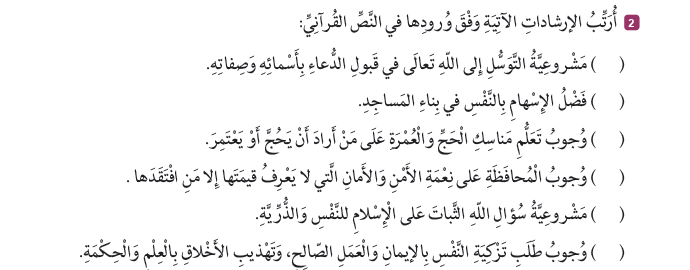 3
2
5
1
4
6
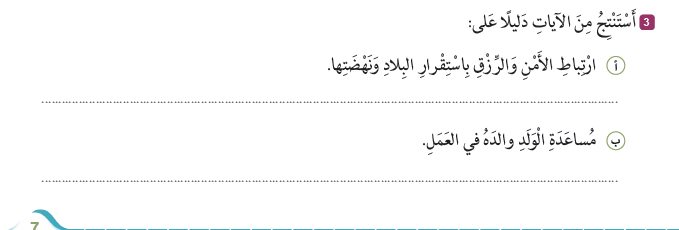 دعاء إبراهيم عليه السلام لمكة وأهلها بالأمن والرزق في الآية (126)
مساعدة إسماعيل لأبيه إبراهيم في بناء الكعبة قال تعالى (وإذ يرفع إبراهيم القواعد من البيت وإسماعيل ربّنا تقبل منّا ...)
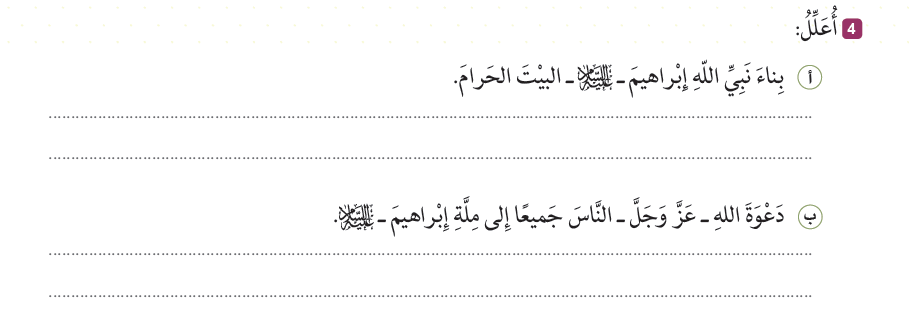 استجابة لأمر الله تعالى ليكون موضعا مباركا يعبد فيه الله تعالى
لأنها اللبنة الأولى للشرائع السماوية ، وتجمع قلوب الخلائق 
على وحدانية الله تعالى وتزرع الصدق والإخلاص في ضمائرهم
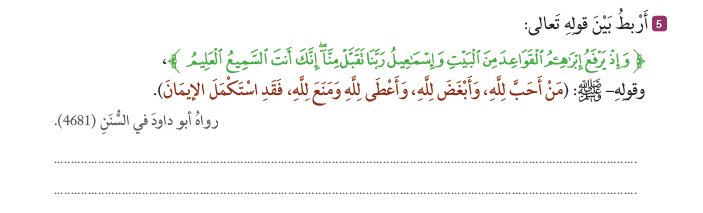 كانت استجابة إبراهيم وإسماعيل عليهما السلام برفع قواعد البيت الحرام حبا لله وعطاء لقبول رضاه والتقرب إليه لاستكمال الإيمان
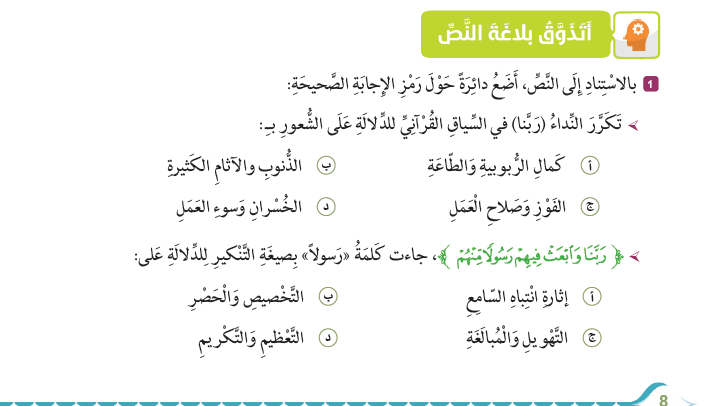 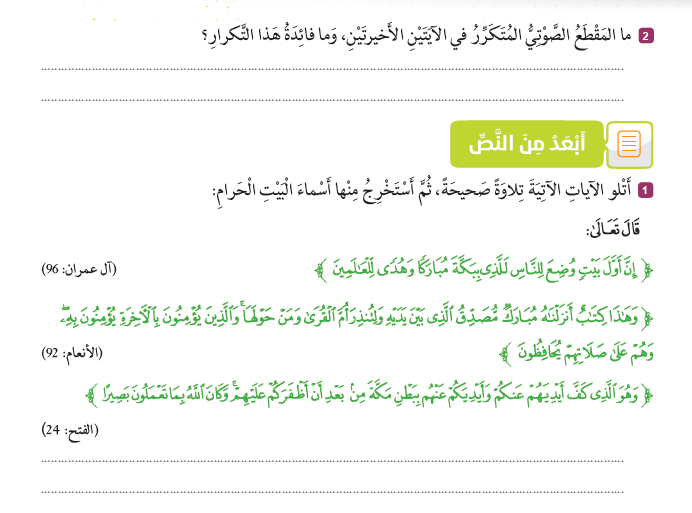 الياء والنون (ين) , وفائدة ذلك إحداث إيقاع صوتي 
يؤثر في نفس السامع ويشد الانتباه
مكة
بكة
أم القرى
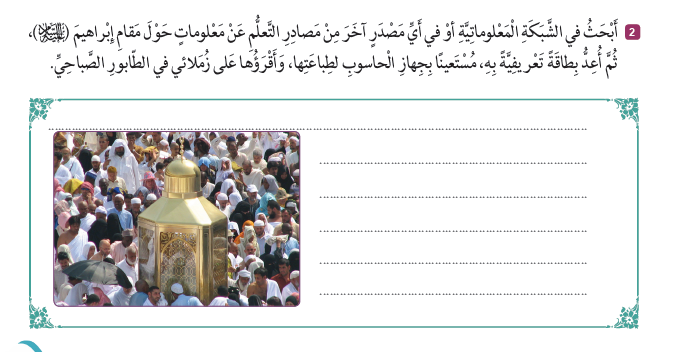 هو حجر كان يقف عليه إبراهيم عليه السلام عندما رفع دعائم الكعبة المشرفة وأصبحت أعلى من قامته 

ولقد تركت قدماه أثرا على الحجر انمحى مع الزمن  

وكان الحجر لاصقا بالكعبة ،فيسبب زحاما عند الطواف ، ولذا أمر الخليفة عمر بن الخطاب - رضي الله عنه – بإبعاده عن جدار الكعبة
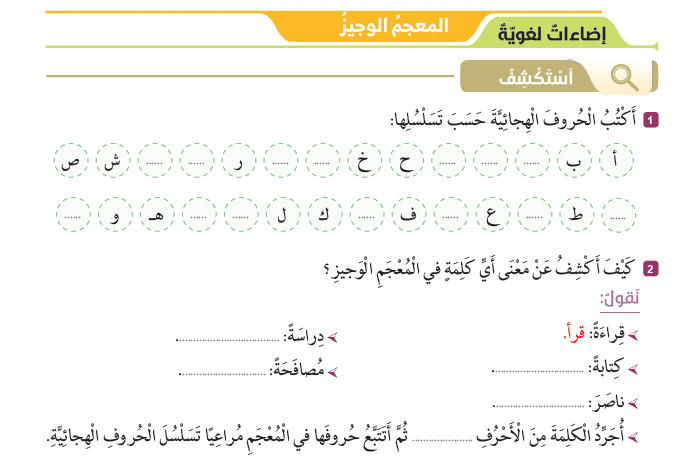 ز
ت
س
ذ
د
خ
ج
ث
ي
ن
م
غ
ض
ق
ظ
درس
كتب
صفح
نصر
الزائدة
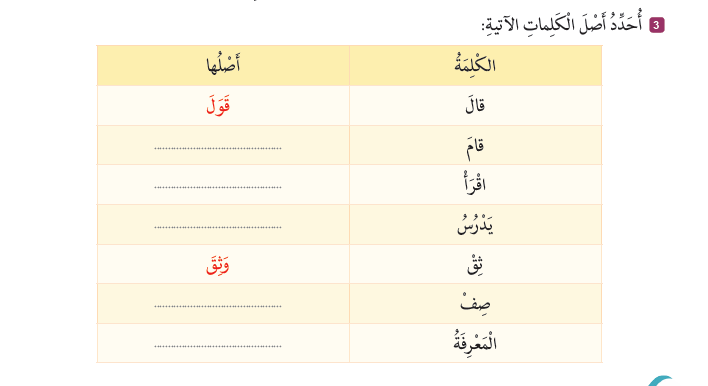 قوم
قرأ
درس
وصف
عرف
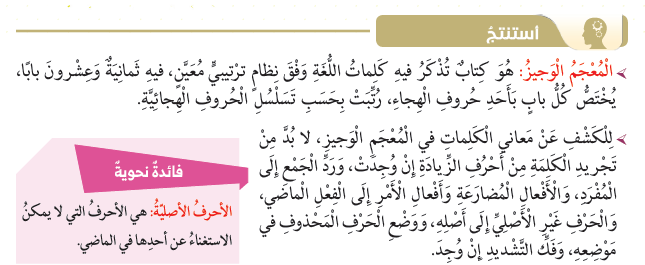 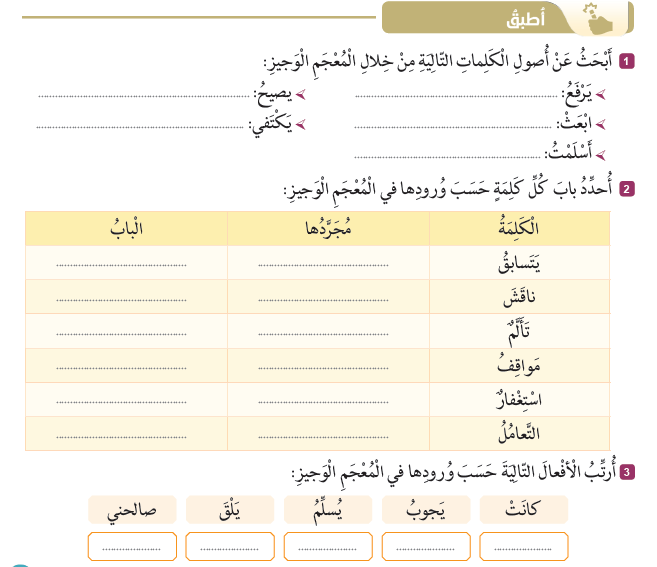 صيح
رفع
كفي
بعث
سلم
سبق                             السين
نقش                              النون
ألم                                الهمزة
وقف                                 الواو
غفر                         الغين
عمل                     العين
4
3
2
1
5